Presupuesto 2024
Metro de Quito
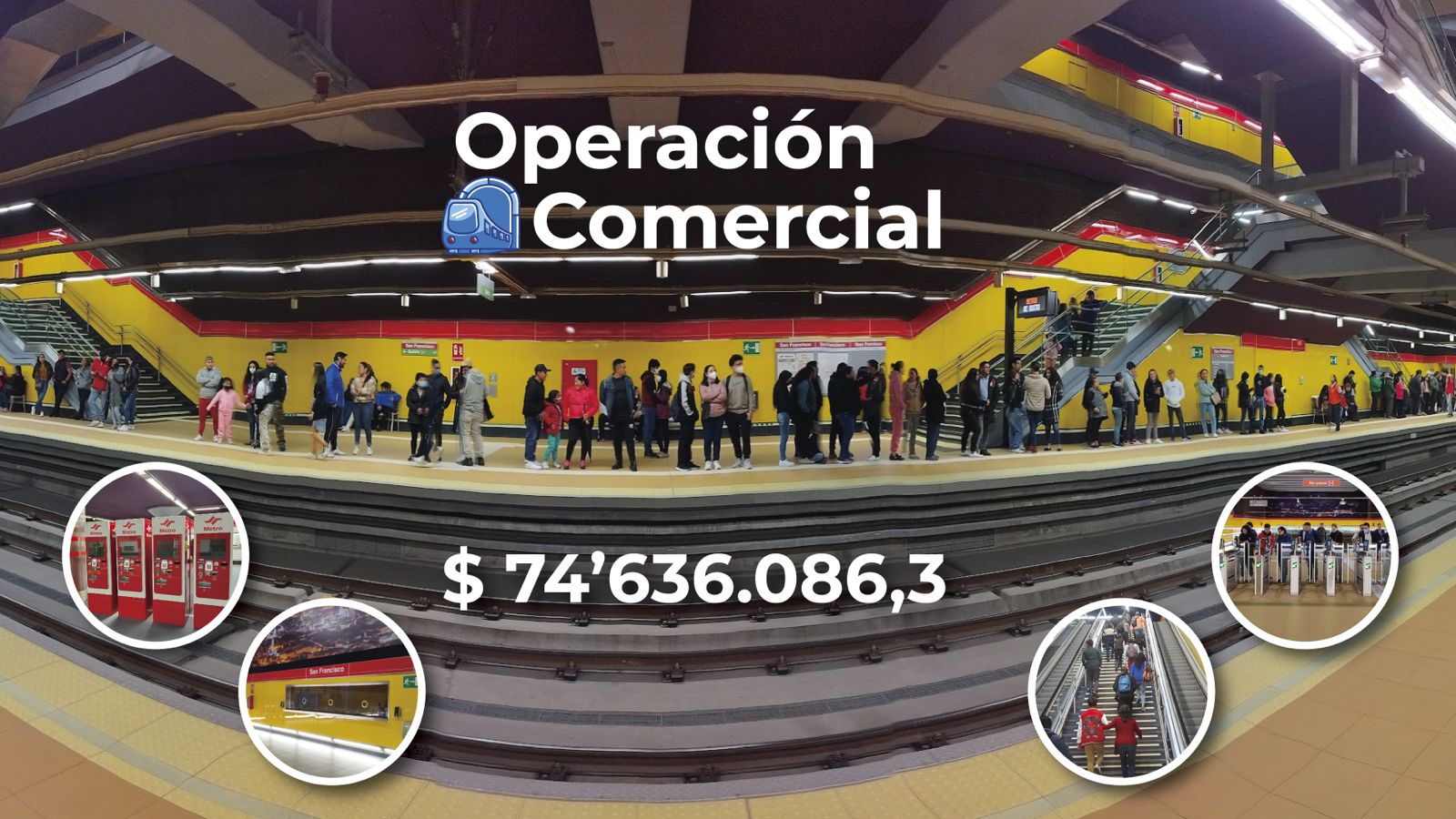 PRESUPUESTO 2024 POR TIPO DE GASTO
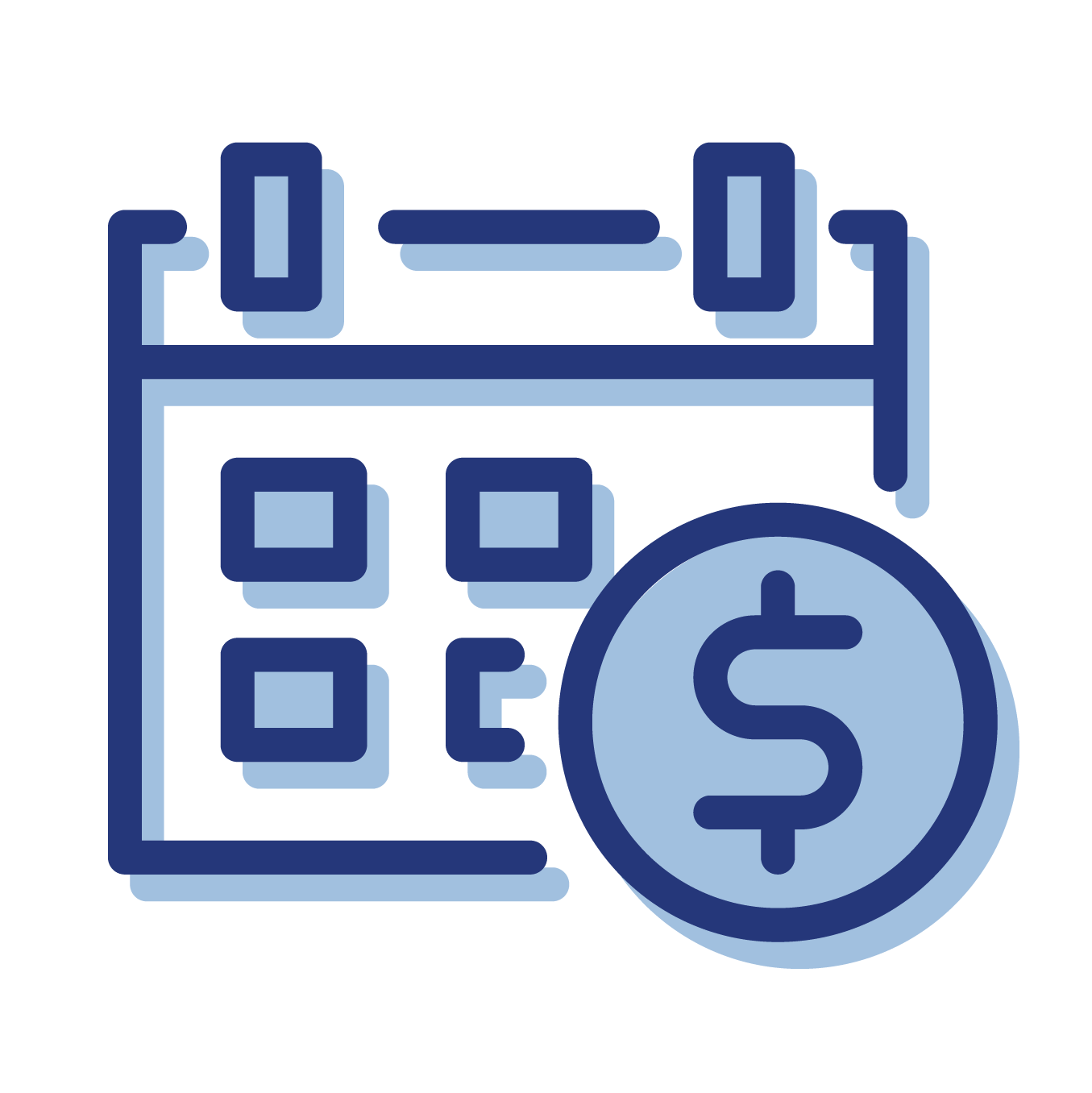 Operación
Funcionamiento de la Empresa
Otros Gastos
COMPARATIVO 2023 - 2024
Ejecución Presupuestaria
* Sin valores de renegociación y mes de diciembre que se paga en enero.